Din logo
Den stiplede rammen 
viser plassering og størrelse på videoen av foreleser – så plasser teksten din utenfor rammen.            

FJERN ALLE DE STIPLEDE RAMMENE FØR DU SENDER TIL OSS – DE ER KUN FOR Å VISE DEG!
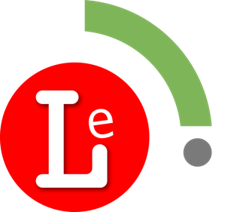